4. Other examples for Binding Condition

        (23) (a)   *Himself might hurt John                    cf)  (a)  *He2 might hurt John2  
              (b)    He might hurt John                               (b)   He2 might hurt John3    (satisfies BC (C))        
                                S
                NP        TENSE             VP
             himself2    +past         V          NP
                he3        might      hurt        John2

       Himself와  he의 Binding Condition 준수여부를 고려할 때 himself와 he는 TENSE에 의해 nominative case 
       를 받고 govern되며 이 때 governor TENSE와 governee himself, he를 포함하는 minimal governing
       categor는 S가 된다. S내에서 himself는 John과 같은 index를 가지고 bound되었으나 himself는 그것의
       antecedent와 bound되는 것이 아니므로 부적절하다. (Anaphor himself는 그것을 선행하는 coreferential 
       NP와 coindexed되지 않았음)  그러나 pronominal he는 governing category내에서 John과 동일한 index를
       갖지 않고 free하므로 Binding Condition(16)(B)를 준수하였다.  따라서 (23) (b)는  grammatical well-    
       formed하다.
(26) (a)   The soldiers disgraced themselves/them

                                                    S
                                    NP1                           VP
                              The soliders1               V              NP1/2
                                                         disgraced    themselves1
                                                                          them2

      The verb disgraced c-commands and governs the NP(themselves, them), assigning an accusative case. 
    The verb(disgraced) is a governor and the NP(themselves, them) is a governee, and the minimal
    governing category containing the governor and the governee is S. The anaphor themselves1 is bound 
    with the soldiers1 within the governing category, and the pronominal them2 is free within the governing
    category. Therefore, preserving the index in the anaphor and pronominal NP, the sentence obeys Binding
    Condition (A) and (B)
(26) (a)   The soldiers disgraced themselves/them
           (b)   The soldiers’ behavior disgraced them/*themselves
                                                                                                       NP3 c-commands them(selves)

                                                                                                    NP2 doesn’t c-commands 
                                                                                                                               them(selves)

                                                                                                 them2/*3/4,   themselves*2/*3/*4
                                                               governor        governee
                                         minimal governing category
  ♣  BC(A) requires that themselves must be coindexed with the antecedent which c-commands it within S.
    NP3 the soldiers’ behavior c-commands themselves but it violates Matching Condition. NP2 the soldiers’
    doesn’t c-commands themselves and themselves cannot be bound, resulting in violating BC(A).
  ♣  BC(B) requires that them must not be coindexed with anything which c-commands it within S.
     NP3 c-commands them but it violates Matching Condition, and them cannot be coindexed with NP3.
     Rather, NP2 doesn’t c-command them, and so them2/4 can be free, resulting in satisfying BC(B).
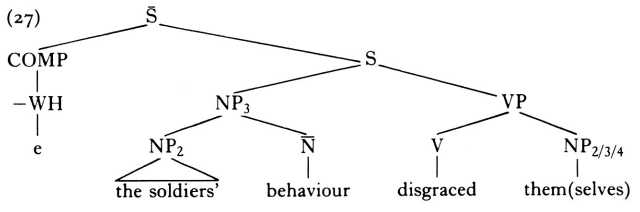 (28)  [NP2The soldiers’ behavior] condemns itself2     (satisfying BC(A) and Matching Condition)

      (29)  Mary thinks that [s she will win]      (satisfying BC(B) and Matching Condition)

      (30)  *Mary thinks that [s herself will win]    (not satisfying BC(A))

      (31) (a)  Mary2 thinks that [s  she2 will win]    (satisfying BC(B) since she2/3 is free within  
            (b)  Mary2 thinks that [s  she3 will win]      governing category S)

     # Consider the following sentences
      (34)   Mary2 considers herself2 to be the best candidate
       (35)  *Mary2 considers herself3 to be the best candidate

          Q:   What is the governing category?    
                What are the governer and the governee?
S’
                 COMP           S                   minimal governing category including the governor and 
                            NP             VP                                                                       the governee
                          Mary2    V               S             considers assigns a case to herself
                                  considers   NP        VP               S’-deletion: consider, want, expect, saw (p. 329)
                                              herself2   to      V’
                                                                V         NP
                                                               be    the best candidate
                                  governor  governee

           The anaphor herself is governed by the verb considers, and the minimal governing category is 
        the higher S.  Herself is bound within the governing category S and so it satisfies Binding Condition (A).